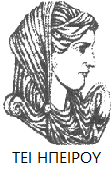 Ελληνική Δημοκρατία
Τεχνολογικό Εκπαιδευτικό Ίδρυμα Ηπείρου
Ανάλυση Χρηματοοικονομικών Καταστάσεων
Αριθμοδείκτες Αποδοτικότητας
Διακομίχαλης Μιχαήλ
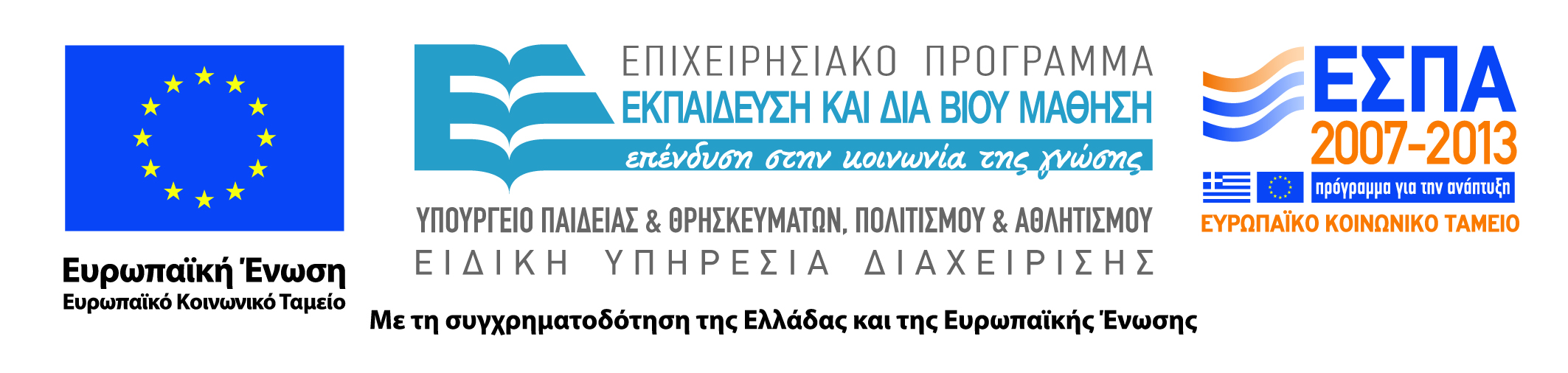 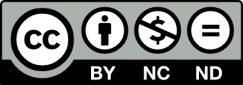 Ανοιχτά Ακαδημαϊκά Μαθήματα στο ΤΕΙ Ηπείρου
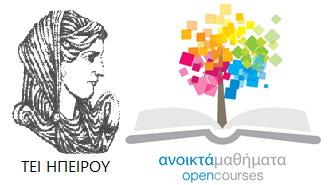 Λογιστικής και Χρηματοοικονομικής
Ανάλυση Χρηματοοικονομικών Καταστάσεων
Ενότητα 10: Αριθμοδείκτες Αποδοτικότητας
Διακομιχάλης Μιχαήλ
Αναπληρωτής Καθηγητής
Πρέβεζα, 2015
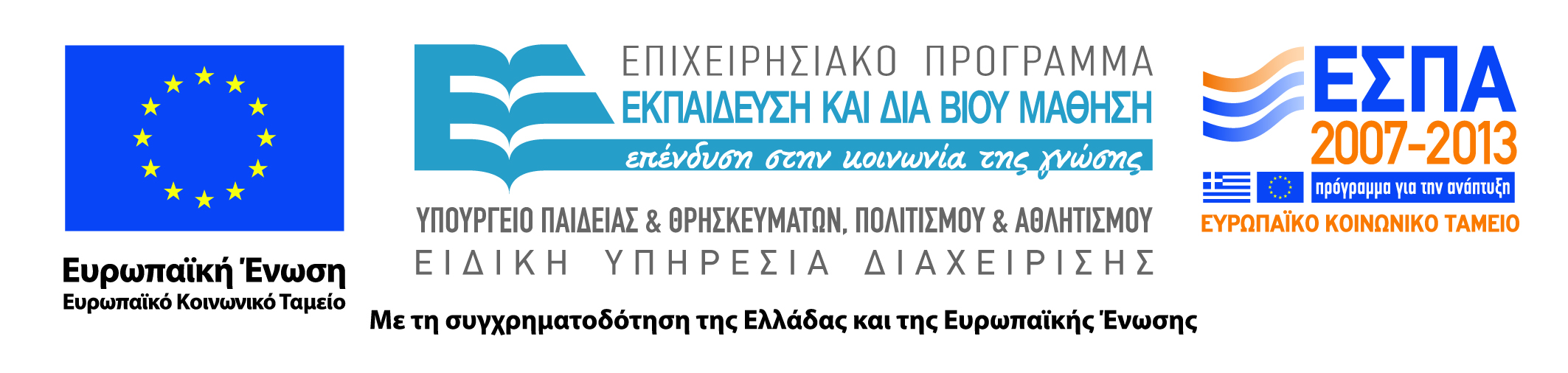 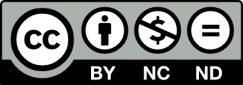 Άδειες Χρήσης
Το παρόν εκπαιδευτικό υλικό υπόκειται σε άδειες χρήσης Creative Commons. 
Για εκπαιδευτικό υλικό, όπως εικόνες, που υπόκειται σε άλλου τύπου άδειας χρήσης, η άδεια χρήσης αναφέρεται ρητώς.
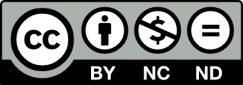 3
Χρηματοδότηση
Το έργο υλοποιείται στο πλαίσιο του Επιχειρησιακού Προγράμματος «Εκπαίδευση και Δια Βίου Μάθηση» και συγχρηματοδοτείται από την Ευρωπαϊκή Ένωση (Ευρωπαϊκό Κοινωνικό Ταμείο) και από εθνικούς πόρους.
Το έργο «Ανοικτά Ακαδημαϊκά Μαθήματα στο TEI Ηπείρου» έχει χρηματοδοτήσει μόνο τη αναδιαμόρφωση του εκπαιδευτικού υλικού.
Το παρόν εκπαιδευτικό υλικό έχει αναπτυχθεί στα πλαίσια του εκπαιδευτικού έργου του διδάσκοντα.
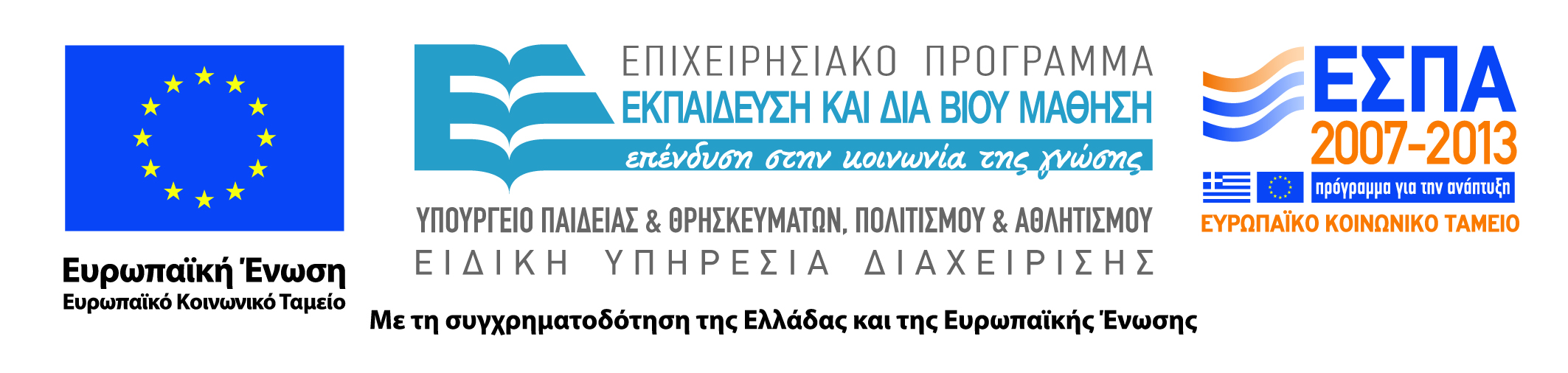 Σκοποί  ενότητας
Ο σκοπός της ενότητας αυτής είναι να μας εισάγει στους αριθμοδείκτες αποδοτικότητας και του τρόπου που χρησιμοποιούνται.
5
Αριθμοδείκτες Αποδοτικότητας
Οι αριθμοδείκτες αυτοί εκφράζουν την ικανότητα της επιχείρησης να δημιουργεί κέρδη, απεικονίζουν πόσο αποτελεσματικά λειτούργησε το ξενοδοχείο και αν τα κέρδη ήταν ικανοποιητικά ή όχι. 

Συγκεκριμένα οι αριθμοδείκτες κερδών και αποδοτικότητας σύμφωνα με τον Νιάρχο (2004) είναι:
6
Αριθμοδείκτες Αποδοτικότητας
Περιθώριο Μεικτού Κέρδους (gross profit margin)
Περιθώριο Καθαρού Κέρδους (net profit margin)
Αποδοτικότητα απασχολούμενων κεφαλαίων (Return to total capital employed)
Αποδοτικότητα Ενεργητικού (return on assets ή ROA) 
Συνδυασμένος αριθμοδείκτης αποδοτικότητας ενεργητικού (The Du Pond equation) 
Αποδοτικότητα Ιδίων Κεφαλαίων (return on equity ή ROE) 
Αριθμοδείκτης οικονομικής μοχλεύσεως (Financial Leverage ratio)
Αριθμοδείκτες δαπανών λειτουργίας
7
Αριθμοδείκτες Αποδοτικότητας
1. Αριθμοδείκτης μικτού περιθωρίου ή μικτού κέρδους βρίσκεται από την παρακάτω σχέση:  

Μικτά κέρδη χρήσεως Χ 100
Καθαρές πωλήσεις χρήσεως
8
Αριθμοδείκτες Αποδοτικότητας
1. Αριθμοδείκτης μικτού περιθωρίου ή μικτού κέρδους
Ο αριθμοδείκτης αυτός παρέχει ένα μέτρο αξιολόγησης της αποδοτικότητας της επιχείρησης. Αντανακλά την τιμολογιακή πολιτική της επιχείρησης, αλλά και το κατά πόσο μπορεί να ελαχιστοποιηθεί το κόστος των πωλήσεων. 

Όταν ο εν λόγω δείκτης είναι υψηλός τότε αυτό σημαίνει ότι η επιχείρηση μπορεί να επιτυγχάνει φθηνές αγορές και να πωλεί σε υψηλές τιμές αντιμετωπίζοντας πιο εύκολα μια ενδεχόμενη αύξηση του κόστους των πωλούμενων προϊόντων της
9
Αριθμοδείκτες Αποδοτικότητας
2. Αριθμοδείκτης καθαρού κέρδους δείχνει το καθαρό κέρδος μιας επιχείρησης από τις λειτουργικές της δραστηριότητες. Είναι αντίστοιχος δείκτης με τον προηγούμενο, με τη διαφορά ότι στον αριθμητή χρησιμοποιούνται τα καθαρά κέρδη, αυτά δηλαδή που δεν περιλαμβάνουν τόκους και φόρους. Ο αριθμοδείκτης προκύπτει διαιρώντας τα καθαρά λειτουργικά κέρδη προς τις καθαρές πωλήσεις.
10
Αριθμοδείκτες Αποδοτικότητας
2. Αριθμοδείκτης καθαρού κέρδους
Καθαρά κέρδη Χρήσεως Χ 100
Καθαρές πωλήσεις

Στα καθαρά λειτουργικά κέρδη δεν συμπεριλαμβάνονται έσοδα και κέρδη που προέρχονται από συμμετοχές, επενδύσεις σε χρεόγραφα όπως τα μη λειτουργικά έξοδα και ζημιές. 
Η επιχείρηση είναι τόσο επικερδής όσο μεγαλύτερος είναι ο αριθμοδείκτης καθαρού κέρδους.
11
Αριθμοδείκτες Αποδοτικότητας
3. Αριθμοδείκτης αποδοτικότητας απασχολούμενων κεφαλαίων 
μετρά την κερδοφορία ίδιων και ξένων κεφαλαίων δείχνοντας τελικώς την ικανότητα της διοίκησης να πραγματοποιεί κέρδη χρησιμοποιώντας τα διαθέσιμα κεφάλαια της.
12
Αριθμοδείκτες Αποδοτικότητας
3. Αριθμοδείκτης αποδοτικότητας απασχολούμενων κεφαλαίων 
Ο αριθμοδείκτης προκύπτει από την μαθηματική σχέση
Καθαρά κέρδη εκμετάλλευσης +Χρηματοοικονομικά έξοδα)Χ100
Συνολικά απασχολούμενα κεφάλαια
13
Αριθμοδείκτες Αποδοτικότητας
4. Αριθμοδείκτης αποδοτικότητας ενεργητικού (ROA)
Μετρά διαχρονικά τον βαθμό απόδοσης των συνολικών περιουσιακών στοιχείων της επιχείρησης. 
Ο αριθμοδείκτης εκφράζεται από την παρακάτω σχέση:  
(Καθαρά κέρδη εκμετάλλευσης+Χρηματοοικονομικά έξοδα)Χ100
Σύνολο ενεργητικού
14
Αριθμοδείκτες Αποδοτικότητας
4. Αριθμοδείκτης αποδοτικότητας ενεργητικού (ROA)
ή αν δεν είναι γνωστό το ποσό των Χρηματοοικονομικών Εξόδων υπολογίζεται μόνο με τα Καθαρά Λειτουργικά Κέρδη.
Σε περίπτωση σοβαρής μεταβολής του Ενεργητικού στη διάρκεια της Χρήσης, λαμβάνεται ο μέσος όρος Ενεργητικού Αρχής και Τέλους Χρήσης 
Ενεργητικό αρχής + Ενεργητικό τέλους
2
Στο Σύνολο του Ενεργητικού δεν περιλαμβάνονται οι Συμμετοχές και άλλες Επενδύσεις διότι δεν συμμετέχουν στη δημιουργία λειτουργικών κερδών
15
Αριθμοδείκτες Αποδοτικότητας
5. Συνδυασμένος Αριθμοδείκτης αποδοτικότητας ενεργητικού
Ο συνδυασμένος αριθμοδείκτης αποδοτικότητας ενεργητικού εμφανίζει την κυκλοφοριακή ταχύτητα του ενεργητικού και του καθαρού κέρδους. Η σχέση αυτή ονομάζεται εξίσωση Du Pont και δίνει την αποδοτικότητα του ενεργητικού μιας επιχείρησης.
16
Αριθμοδείκτες Αποδοτικότητας
5. Συνδυασμένος Αριθμοδείκτης αποδοτικότητας ενεργητικού
Ο Δείκτης προέρχεται από το γινόμενο:
Καθαρό Περιθώριο Κέρδους Χ Δείκτης Ταχύτητας Ενεργητικού
Υπολογίζεται ως εξής:
Καθαρά λειτουργικά κέρδη προ τόκων  Χ  Καθαρές πωλήσεις  Χ100
Καθαρές πωλήσεις                                       Μέσο ύψος ενεργητικού
17
Αριθμοδείκτες Αποδοτικότητας
6. Αριθμοδείκτης αποδοτικότητας Ιδίων Κεφαλαίων (return on equity ή ROE)
Αντίστοιχος δείκτης με τον προηγούμενο, μόνο που στη θέση του παρανομαστή βρίσκονται τα ίδια κεφάλαια της επιχείρησης αντί του ενεργητικού (Bodie, Kane, Marcus, 2005). Παρουσιάζει το μέγεθος των κερδών που δημιουργήθηκαν από την εισφορά των κεφαλαίων των μετόχων, δηλαδή δείχνει το βαθμό της αξιοποίησης των ιδίων κεφαλαίων.
18
Αριθμοδείκτες Αποδοτικότητας
6. Αριθμοδείκτης αποδοτικότητας Ιδίων Κεφαλαίων (return on equity ή ROE)
Ο αριθμοδείκτης προκύπτει από την παρακάτω σχέση:
Καθαρά λειτουργικά κέρδη Χ 100
Μέσο ύψος ιδίων κεφαλαίων
Όσο μεγαλύτερο είναι το ποσοστό του αριθμοδείκτη τόσο επιτυχημένη θεωρείται και η πορεία της επιχείρησης, σε αντίθεση με τον χαμηλό αριθμοδείκτη που είναι ενδεικτικός της μη ικανής διοίκησης και παραγωγικότητας.
19
Αριθμοδείκτες Αποδοτικότητας
7. Αριθμοδείκτης οικονομικής μοχλεύσεως (Financial Leverage Ratio)
O αριθμοδείκτης οικονομικής μοχλεύσεως καταδεικνύει την επίδραση που ασκεί η χρήση των δανειακών κεφαλαίων πάνω στην αποδοτικότητα των ιδίων κεφαλαίων της επιχείρησης. 
Σε περίπτωση που ο εν λόγω δείκτης είναι μεγαλύτερος της μονάδος τότε η επίδραση των ξένων κεφαλαίων είναι θετική στα κέρδη της επιχείρησης. 
       Ο δείκτης προκύπτει:
Αποδοτικότητα ιδίων κεφαλαίων
Αποδοτικότητα απασχολούμενων κεφαλαίων
20
Αριθμοδείκτες Αποδοτικότητας
8. Αριθμοδείκτες Δαπανών Λειτουργίας
άλλοι αριθμοδείκτες ελάσσονος σημασίας σε σχέση με τους παραπάνω συνοπτικά αναφέρονται παρακάτω:
8.1 Αριθμοδείκτης δαπανών συντηρήσεως και επισκευών προς πάγια  
Δαπάνες συντηρήσεως και επισκευών Χ 100
Πάγια προ αποσβέσεων
21
Αριθμοδείκτες Αποδοτικότητας
8.2 Αριθμοδείκτης  δαπανών συντηρήσεως και επισκευών προς πώληση
Δαπάνες συντηρήσεως και επισκευών Χ 100
Καθαρές πωλήσεις
8.3 Αριθμοδείκτης αποσβέσεων παγίων 
Αποσβέσεις χρήσεως 
Πάγια προ αποσβέσεων
22
Αριθμοδείκτες Αποδοτικότητας
8. Αριθμοδείκτες Δαπανών Λειτουργίας
8.4 Αριθμοδείκτης αποσβέσεων προς πωλήσεις 
Αποσβέσεις χρήσεως 
Καθαρές Πωλήσεις
8.5 Αριθμοδείκτης λειτουργικών εξόδων
Κόστος πωληθέντων+λειτουργικά έξοδα Χ100
Καθαρές πωλήσεις
23
Αριθμοδείκτες Αποδοτικότητας
8. Αριθμοδείκτες Δαπανών Λειτουργίας
8.6 Αριθμοδείκτης λειτουργικών εξόδων προς πωλήσεις 
Λειτουργικά έξοδα Χ 100
Καθαρές πωλήσεις
8.7 Αριθμοδείκτης καθαρών κερδών προς τις αμοιβές των απασχολουμένων
Καθαρά λειτουργικά κέρδη Χ 100
Αμοιβές απασχολούμενων
24
8. Αριθμοδείκτες Δαπανών Λειτουργίας
8.8. Αριθμοδείκτης πάγιων προς μέσο αριθμό απασχολούμενων
Καθαρά πάγια
Μέσος αριθμός απασχολούμενων

8.9 Αριθμοδείκτης αμοιβών προς μέσο αριθμό απασχολούμενων
Σύνολο αμοιβών απασχολούμενων
Μέσος αριθμός απασχολούμενων

8.10 Αριθμοδείκτης καλύψεως επενδύσεων
Συνολικές αποσβέσεις περιόδων Χ 100
Μεταβολή αξίας ακαθάριστων πάγιων στην περίοδο
25
Βιβλιογραφία
Αθανασοπούλου, Κ., Γεωργοπούλου Α., Μπέλλα, Α. (2008) Ανάλυση λογιστικών καταστάσεων. Τμήμα διοίκησης επιχειρήσεων, Πανεπιστήμιο Πατρών.
Βρανάς Ανδρέας (1991). Υποδείγματα πιθανότητας για την πρόγνωση της οικονομικής αποτυχίας Ελληνικών βιομηχανικών επιχειρήσεων. «ΣΠΟΥΔΑΙ», Τόμος 41, Τεύχος 4ο, Πανεπιστήμιο Πειραιώς, σελ 431 
Κιόχος Π, Παπανικολάου Γ., Θάνος Γ. (2002) Χρηματοοικονομική Διοίκηση και Πολιτική, Σύγχρονη Εκδοτική, Αθήνα
Λαζαρίδης, Γ., Παπαδόπουλος, Δ., (2002). Χρηματοοικονομική Διοίκηση. Τεύχος Β. Θεσσαλονίκη : εκδόσεις Λαζαρίδης- Παπαδόπουλος
Νιάρχος Ν. (2004). Χρηματοοικονομική Ανάλυση Λογιστικών Καταστάσεων , Εκδόσεις Σταμούλης , Αθήνα.
Νιάρχος, Ν., Αλεξάκης, Χ., Ηρειώτης, Ν. (2004), Ασκήσεις χρηματοοικονομικής λογιστικής και ανάλυσης λογιστικών καταστάσεων. Αθήνα: Κριτική.
Βιβλιογραφία
Παπαδόπουλος, Δ.,(1986). Ανάλυση Χρηματοοικονομικών Καταστάσεων της Επιχείρησης. Β Έκδοση. Τόμος Α΄&B΄. Θεσσαλονίκη : εκδόσεις Παρατηρητής.
Σωτηριάδης Μ. (2005).Οικονομικό Management Ξενοδοχειακών Επιχειρήσεων. Εκδόσεις Προπομπός , Αθήνα. Andrew, W. P., & Schmidgall, R. S. (1993). Financial management for the hospitality industry. Lansing, MI: Educational Institute of  the American Hotel & Lodging Association
Bragg, S. (2002), Business Ratios and Formulas a Comprehensive Guide. New Jersey: John Wiley & Sons.
Chew, D. H.,(1997). Studies in International Corporate Finance and Governance Systems. New York, Oxford : Oxford University Press 
Coltman, M. M., & Jagels, M. G. (2001). Hospitality management accounting, 7th ed. New York: Wiley Emmanuel, C., Otley, D., Merchant, K. (1990), Accounting for management control. London: Chapman & Hall
Βιβλιογραφία
Fridson, M., Alvarez, F. (2002), Financial Statement Analysis: A Practitioner’s Guide. New Jersey: John Wiley & Sons
Kisang Ryu, Shawn Jang (2004). Performance Measurement Through Cash Flow Ratios and Traditional Ratios: A Comparison of Commercial and Casino Hotel Companies, Journal of Hospitality Financial Management.  Vol. 12 (1), pp.13-25. 
Mills, J. R., & Yamamura, J. H. (1998). The power of cash flow ratios. Journal of Accountancy,186 (4), pp.53-62.
Schmidgall, R. S., Geller, A. N., & Ilvento, C. (1993). Financial analysis using the statement of cash flows. Cornell Hotel and Restaurant Administration Quarterly, Vol. 34 (1), pp. 46-53
Σημείωμα Αναφοράς
Διακομιχάλης Μ. (2015) Ανάλυση Χρηματοοικονομικών Καταστάσεων. ΤΕΙ Ηπείρου. Διαθέσιμο από:
http://oc-web.ioa.teiep.gr/OpenClass/courses/LOGO125/
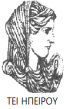 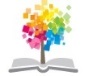 29
ΔΙΑΤΑΡΑΧΕΣ ΦΩΝΗΣ, Ενότητα 0, ΤΜΗΜΑ ΛΟΓΟΘΕΡΑΠΕΙΑΣ, ΤΕΙ ΗΠΕΙΡΟΥ - Ανοιχτά Ακαδημαϊκά Μαθήματα στο ΤΕΙ Ηπείρου
Σημείωμα Αδειοδότησης
Το παρόν υλικό διατίθεται με τους όρους της άδειας χρήσης Creative Commons Αναφορά Δημιουργού-Μη Εμπορική Χρήση-Όχι Παράγωγα Έργα 4.0 Διεθνές [1] ή μεταγενέστερη. Εξαιρούνται τα αυτοτελή έργα τρίτων π.χ. φωτογραφίες, Διαγράμματα κ.λ.π., τα οποία εμπεριέχονται σε αυτό και τα οποία αναφέρονται μαζί με τους όρους χρήσης τους στο «Σημείωμα Χρήσης Έργων Τρίτων».
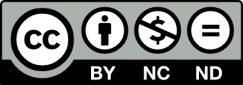 Ο δικαιούχος μπορεί να παρέχει στον αδειοδόχο ξεχωριστή άδεια να  χρησιμοποιεί το έργο για εμπορική χρήση, εφόσον αυτό του  ζητηθεί.
[1]
http://creativecommons.org/licenses/by-nc-nd/4.0/deed.el
Τέλος Ενότητας
Επεξεργασία: Βαφειάδης Νικόλαος
Πρέβεζα, 2015
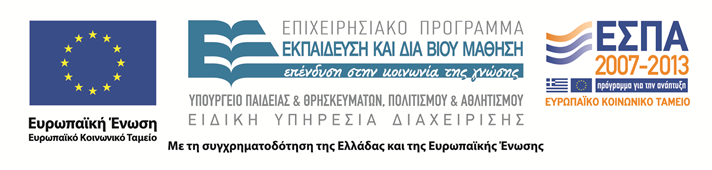 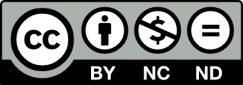 Σημειώματα
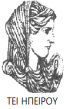 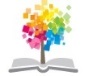 32
ΔΙΑΤΑΡΑΧΕΣ ΦΩΝΗΣ, Ενότητα 0, ΤΜΗΜΑ ΛΟΓΟΘΕΡΑΠΕΙΑΣ, ΤΕΙ ΗΠΕΙΡΟΥ - Ανοιχτά Ακαδημαϊκά Μαθήματα στο ΤΕΙ Ηπείρου
Διατήρηση Σημειωμάτων
Οποιαδήποτε  αναπαραγωγή ή διασκευή του υλικού θα πρέπει  να συμπεριλαμβάνει:

το Σημείωμα Αναφοράς
το  Σημείωμα Αδειοδότησης
τη Δήλωση Διατήρησης Σημειωμάτων
το Σημείωμα Χρήσης Έργων Τρίτων (εφόσον υπάρχει) 

μαζί με τους συνοδευόμενους υπερσυνδέσμους.
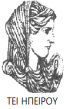 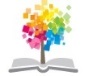 33
ΔΙΑΤΑΡΑΧΕΣ ΦΩΝΗΣ, Ενότητα 0, ΤΜΗΜΑ ΛΟΓΟΘΕΡΑΠΕΙΑΣ, ΤΕΙ ΗΠΕΙΡΟΥ - Ανοιχτά Ακαδημαϊκά Μαθήματα στο ΤΕΙ Ηπείρου
Τέλος Ενότητας
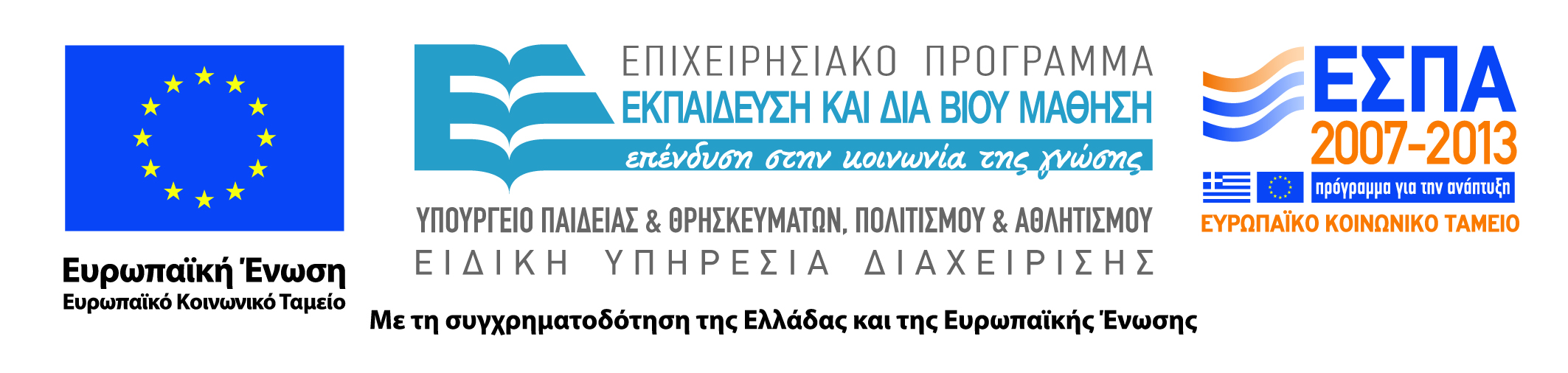 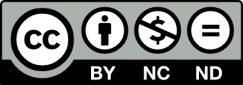